¡Bienvenidos!Historia & Ciencias Sociales
Profesor Javier Bastías.-
5to año básico 2021
Ruta de la clase
1
2
Objetivo
Metodología
¿Qué haremos esta clase?
¿Cómo lo vamos a hacer?
3
4
Conocimientos Previos
Profundización de Contenidos
¿Qué contenidos recuerdo del año pasado?
Presentación Genially
3
1
Objetivo de la clase
Revisaremos los contenidos trabajados el año 2020. en la asignatura de Historia y Ciencias Sociales
2
Metodología
 Clases Expositivas (online-presencial)
 Trabajo clase a clase (notas acumulativas)
 Evaluaciones sumativas
3
Conocimientos previos
¿Qué contenidos trabajamos el año pasado?
Objetivo
Recordar la configuración geográfica del mundo
¿nuestro planeta es solo una gran superficie de tierra?
La superficie terrestre se encuentra dividida en distintos trozos llamados continente
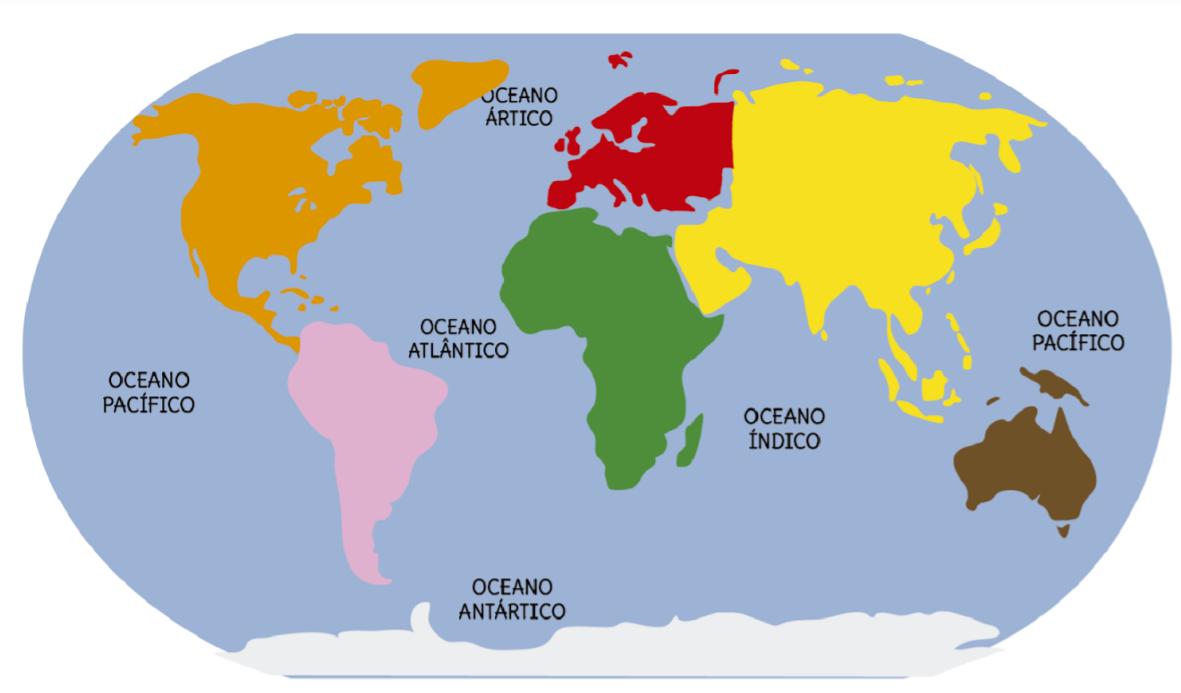 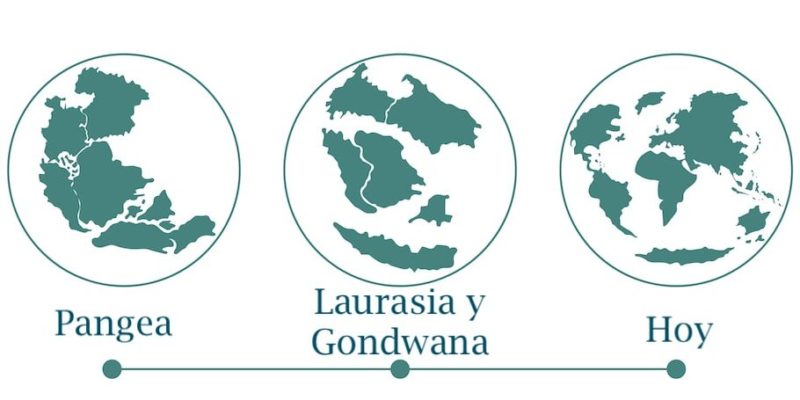 ¿Qué son los continentes?
Un continente es cada una de las grandes extensiones en que se divide la superficie terrestre, separadas entre sí por los océanos.
¿Cuántos continentes existen?
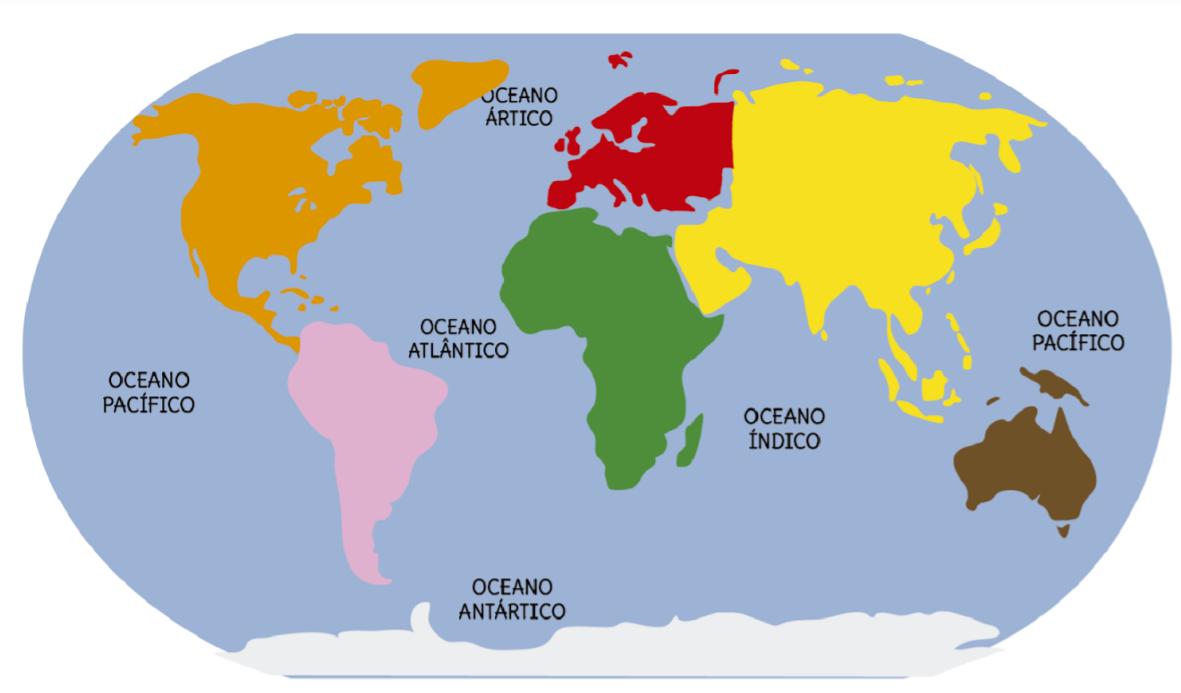 EUROPA
AMERICA DEL NORTE
ASIA
AFRICA
AMÉRICA CENTRAL
AMERICA DEL SUR
OCEANIA
ANTÁRTICA